PAINEL DE DIVULGAÇÃO
(modelo, de acordo com o Despacho n.º 11/90, de 04/05/1990)
CONTRATO AUXÍLIO FINANCEIRO
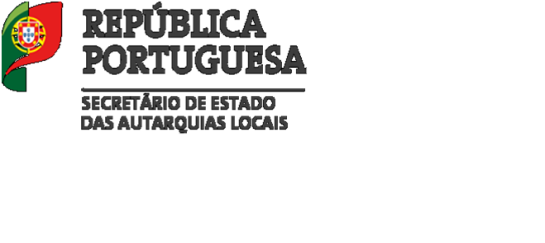 REPÚBLICA
PORTUGUESA
OBRA FINANCIADA PELO ESTADO
Ministro Adjunto e da Coesão Territorial
Secretário de Estado da Administração Local e Ordenamento do Território
 
 Projeto comparticipado pelo Fundo de Emergência Municipal

Identificação do projeto
Designação: Reposição e reparação dos danos em infraestruturas e equipamentos públicos municipais provocados pelos incêndios rurais ocorridos a 4 e 5 de agosto 2023
Localização:  _________________
Entidade beneficiária / Dono da obra: _________________
Valor do investimento: _________________
Prazo de execução: Início __/__/__ Conclusão __/__/__ Prazo de execução _____ (dias)

Entidades financiadoras e respetiva comparticipação financeira

Entidades financiadoras:	Valor da comparticipação financeira:
Direção-Geral das Autarquias Locais 	____________(euros)
Município	 ____________(euros)
Nota: De acordo com o n.º 2 da Portaria n.º 1017/2010, de 6 de outubro, o painel deve ter forma retangular, de dimensão não inferior a 0,6m x 0,8 m.